9/28/2012
ECG signal acquisition hardware design
1
University of Alabama 
ECE Department
[Speaker Notes: Thank to Mengcheng Guo]
Background
9/28/2012
ECG/EKG (electrocardiogram)

Records the heart's electrical activity:

Heart beat rate

Heart beat rhythm

Heart strength and timing
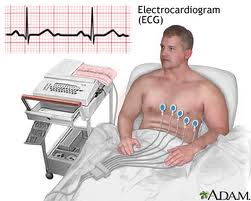 2
9/28/2012
Note: The last slide has all references that these slides have referred to.All these slides cover the major ideas of ECG sensor design from 9 journal papers (References [1] – [9])
3
Background
9/28/2012
ECG works mostly by detecting and amplifying the tiny potential changes on the skin that are caused when the electrical signal in the heart muscle is charged and spread during each heart beat. 

This is detected as tiny rises and falls in the voltage between two electrodes placed either side of the heart.
4
Background
9/28/2012
The heart's electrical system:


Sinoatrial(SA) node

Atrioventricular(AV)
    node

His-Purkinje system
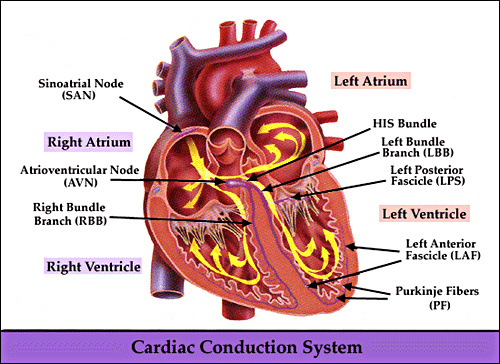 5
Background
9/28/2012
P wave:  signal spread from SA node to make the atria contract.
 P-Q Segment: signal arrives AV node stay for a instant to allow the ventricle to be filled with blood.  
Q wave :After the Buddle of His, the signal is divided into two branches and run through the septum.
R,S wave: Left and right ventricle contraction are marked by the R,S wave.
T wave: ventricle relaxing
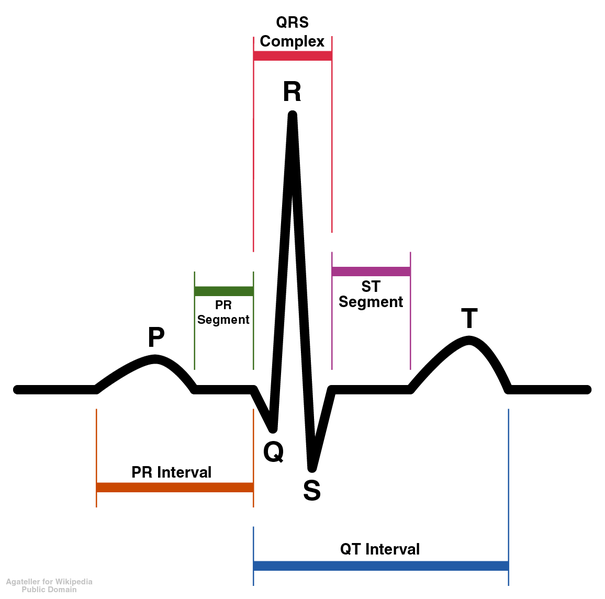 6
Schematic representation of normal ECG
ECG SIGNAL
9/28/2012
ECG bio-signal typical specifications:

 low differential voltage from 0.4 to 3 mV
 high common-mode rejection ratio level
 low frequency range
 high noise
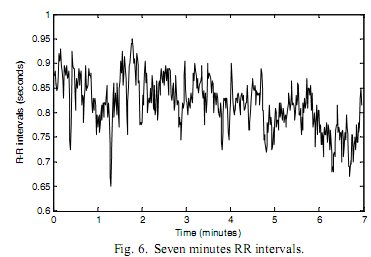 7
ECG SIGNAL
9/28/2012
Artifacts (disturbances) can have many causes. Common causes are: 
Movement
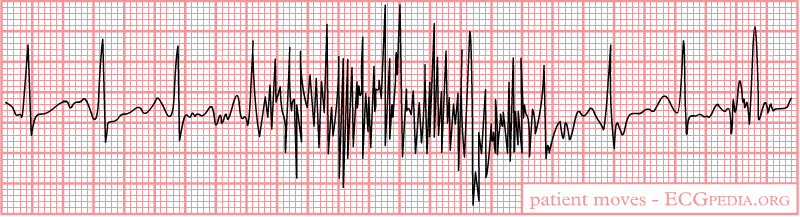 Sudden movement
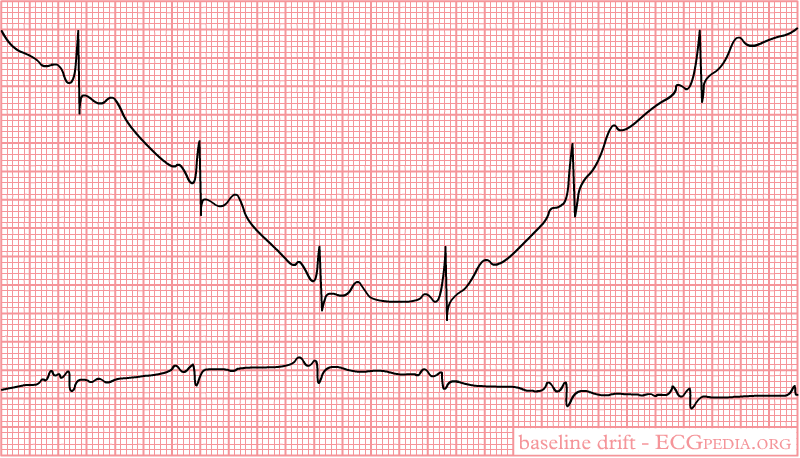 8
Baseline drift
Ecg signal
9/28/2012
Electrical interference







From a nearby electrical appliance. A typical example is a 100 Hz background distortion from fluorescent lights. To be confused with atrial fibrillation.
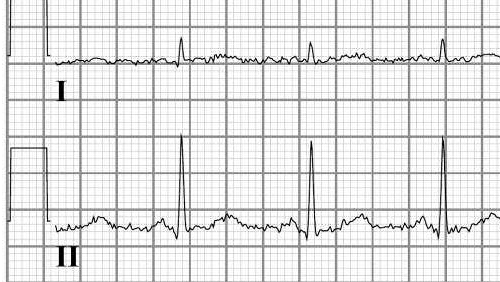 9
ECG electrode
9/28/2012
Lead
The signal recorded as the difference between two potentials on the body surface is called an "ECG lead". Each lead is said to look at the heart from a different angle.
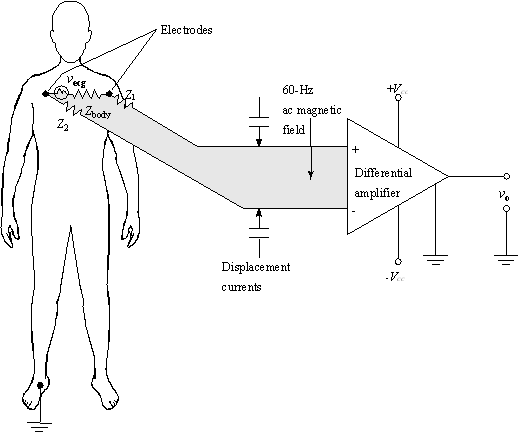 10
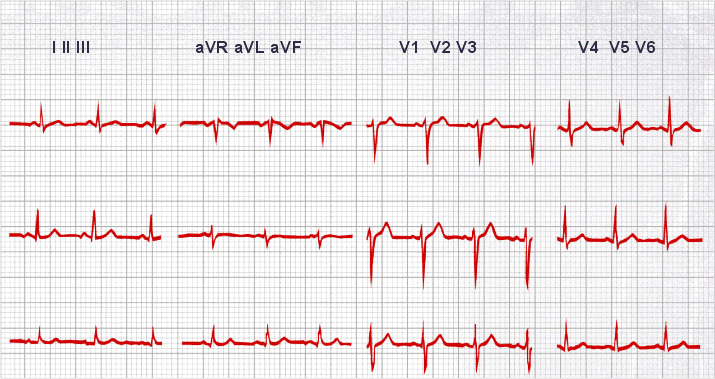 Electrode
9/28/2012
Lead position
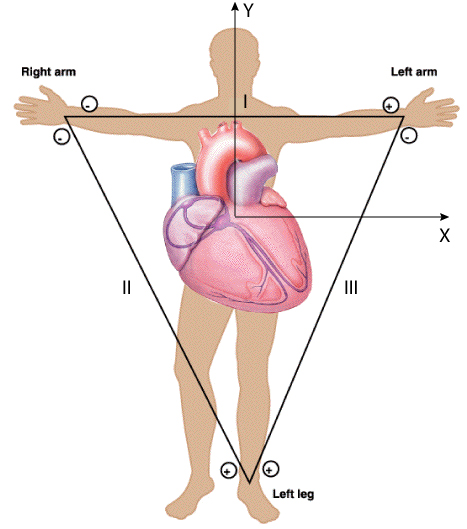 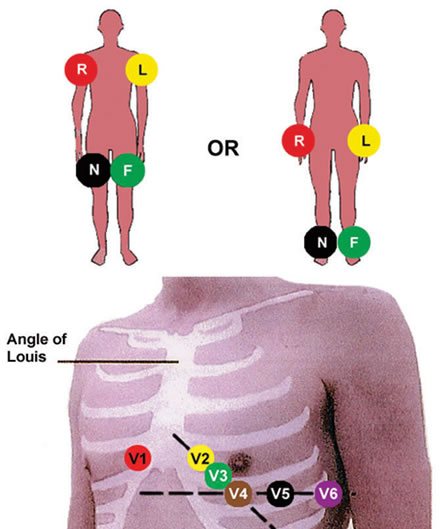 11
Lead III
Lead 12
ECG electrode
9/28/2012
A typical surface electrode used for ECG recording is made of Ag/AgCl, as shown on right Figure . The disposable electrodes are attached to the patients’ skin and can be easily removed.
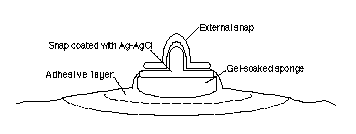 Limb Leads (Bipolar) 
Chest Leads (Unipolar) 
 Augmented Limb Leads (Unipolar)
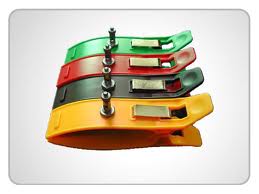 Wet, dry and insulating…
12
Design(1)
9/28/2012
A 0.5-uVrms 12-uW Wirelessly Powered Patch-Type Healthcare Sensor [1]

Thick-ﬁlm electrodes

Fabric inductor 

W-BSN controller

Desired Circuit Design (LDO , NCA, PGA, ADC)
13
Design(1)
9/28/2012
Advantages:

Long-term continuous monitoring, comfortable without skin irritation

Wireless powered without battery through fabric inductor coupling is realized.

Low electrode referred noise by NCA

Small IC size (2.6 mm2 ) 

Convenience and Safety
14
Design(1)
9/28/2012
System Architecture:
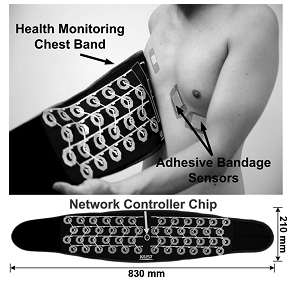 Controller on chest band:

      12 x 4 inductor array and W-BSN controller.

      sensors are attached at arbitrary locations.

      automatically ﬁnds the locations and activates each sensor by self-conﬁguration
15
Design(1)
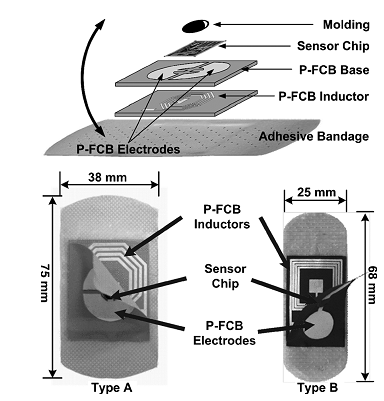 9/28/2012
System Architecture:
B. Wireless powered  Sensor:

     Two dry electrodes
     Sensor chip 
     P-FCB inductors
     Adhesive bandage

Take the power overhead from the sensors, moving it to the relatively power-sufﬁcient health monitoring chest band.
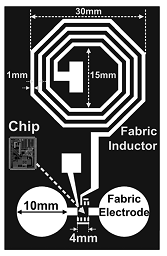 16
Design(1)
9/28/2012
Requirements:

Sensor IC must consume power in total of less than 20 uW.

The noise contribution of the sensor readout front-end must be less than 1 uVrms.

The contact impedance and the motion artifacts of the dry fabric electrode must be minimized
17
Design(1)
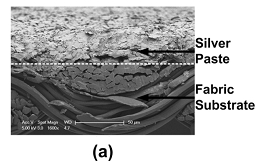 9/28/2012
Electrode Design:

Wet electrode: uncomfortable, good conduction, short time

Plaster electrode:
Stiff, uncomfortable, motion artifacts

Fabric electrode:
Soft, comfortable, long term

A silver paste is screen printed directly on a fabric, a stainless steel powder with grain size of 100 um is added on top of the silver paste.
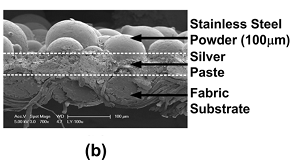 18
Design(1)
9/28/2012
Noise and Artifacts

  A. Electrode Noise:
 
  B. Motion Artifacts:
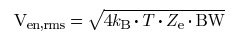 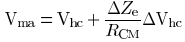 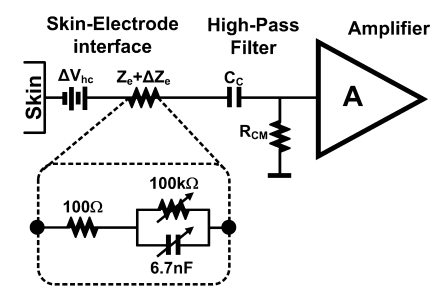 19
Design(1)
9/28/2012
System Architecture:
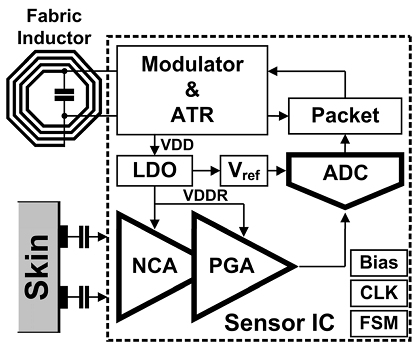 20
Design(1)
9/28/2012
LDO Regulator







       Generated voltage(VDD) is regulated by an LDO regulator to create an internal silent supply voltage (VDDR) of 1.7 V, and it is dispatched to the NCA, PGA and ADC.
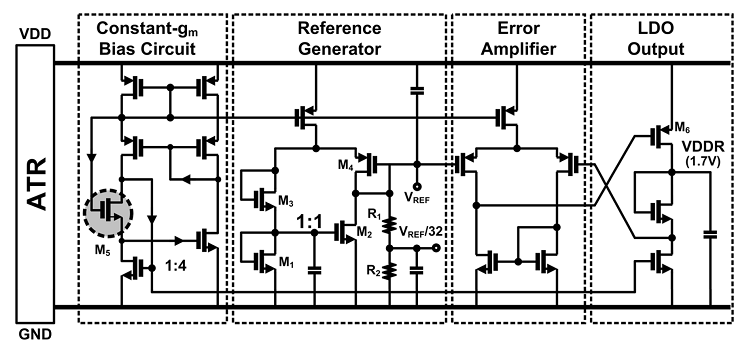 21
Design(1)
9/28/2012
B. NCA (nested chopping amplifier)
Chopper amplifier
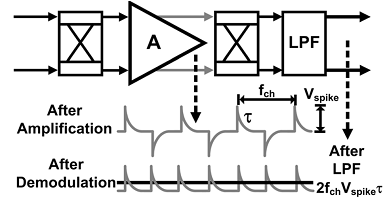 A chopper  amplifier is a type of amplifier that exhibits precise outputs and low noise.
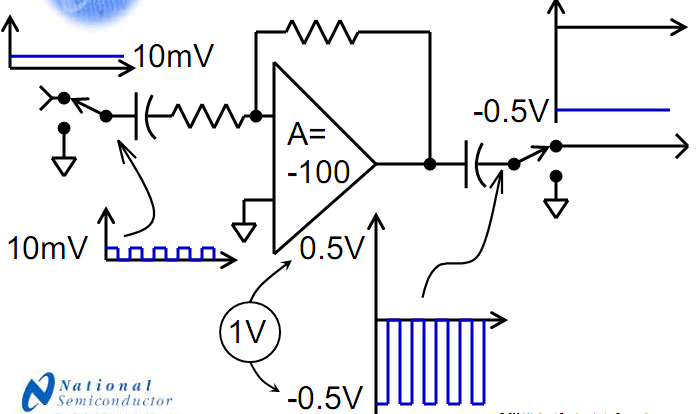 Reduces the offset from part to part.
Reduces the offset over time
Reduces the offset over 
temperature.
Reduces offset over common mode voltage.
22
Design(1)
9/28/2012
B. NCA (nested chopping amplifier)
Nested Chopping amplifier
A LPF generates a residual offset proportional to its chopping frequency, and it may raise the in-band noise power.

Another low-frequency chopper switch is introduced, enclosing the high-frequency chopped ampliﬁer.

The inner HF (10 kHz) chopped ampliﬁer mitigates the 1/f and dc offset drift while the outer low-frequency (625 Hz) chopper suppresses the residual offset down to 24 dB.
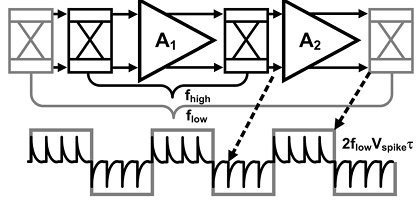 23
Design(1)
9/28/2012
C. PGA
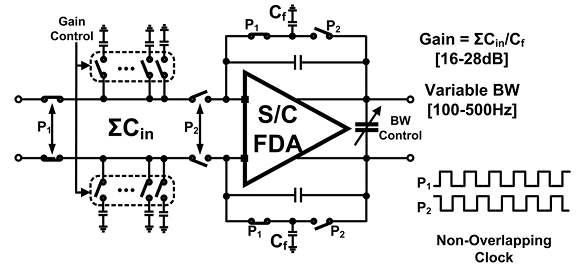 Different magnitudes of the vital signals with different bandwidth are matched by adjusting Cin and Cf.
24
Design(1)
9/28/2012
D. Folded 10-b SAR ADC
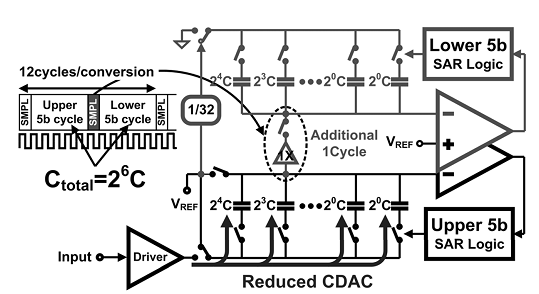 Utilized with capacitive DAC.

Two internally folded 5-b CDAC for power efficiency.

Upper& Lower

94% of the CDAC size reduction

It relaxes the power budget of the ADC driver by
36%
25
Design(1)
9/28/2012
Implementation & Results[1]








Chip micrograph and its power breakdown
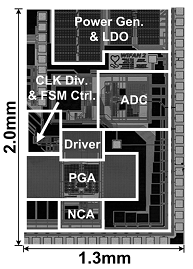 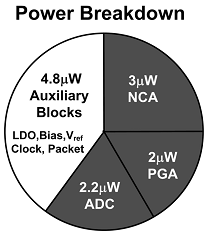 26
Design(1)
9/28/2012
Implementation & Results[1]










    Measured ECG waveforms by the proposed wirelessly powered patch-type healthcare sensor.
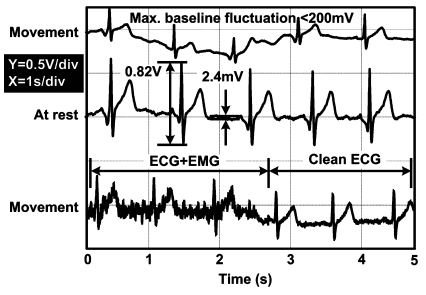 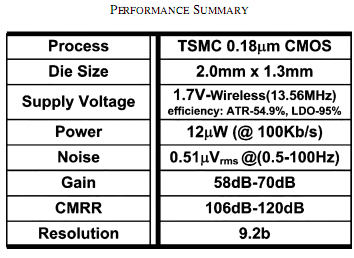 27
Design(1)
9/28/2012
Conclusion:

A wirelessly powered wearable healthcare sensor is presented.

A pair of dry fabric electrodes with stainless steel powder on to ensure stable contact.

The NCA reduces electrode referred noise down to 0.5 uVrms while boosting its CMRR to greater than 100 dB.

A 9-b ECG recording while consuming only 12-uW power supplied through fabric inductor coupling.
28
Design(2)
9/28/2012
Uncontacted Doppler Radar System for Heart and Respiratory Rate Measurements [2][9]

Introduction
Principle
Implementation
System Architecture
Results
Conclusion
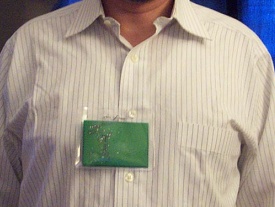 29
Design(2)
9/28/2012
Clip-on wireless ECG for ambulatory cardiac monitoring design[34]

Measure heart movement rather than electrical activity is a complementary to ECG

Microwave doppler radar detection
   
   outgoing beam  +   Doppler-shifted reflected beam =  low frequency signal
       (physical motion of the heart)
30
Design(2)
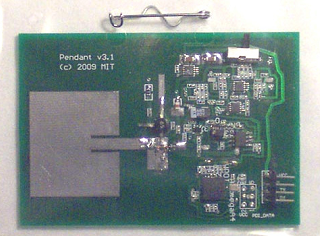 9/28/2012
Microwave oscillator(2.45G)
Microstrip Transformer
   (electrically  isolate  the  
   oscillator  circuit  and  also 
   impedance match to the antenna. )
Microstrip Patch edge-fed Antenna
Diode Mixer
31
Design(2)
9/28/2012
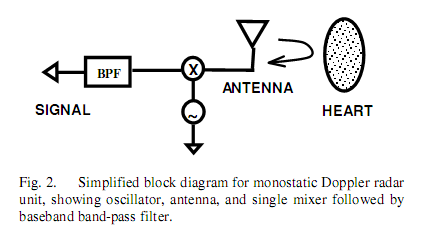 Low-pass filter 
 Microcontroller(8 bit)
Wireless Link 
   2.48G IEEE802.15.4
Battery and Power(30mw)
32
Design(2)
9/28/2012
System Architecture:
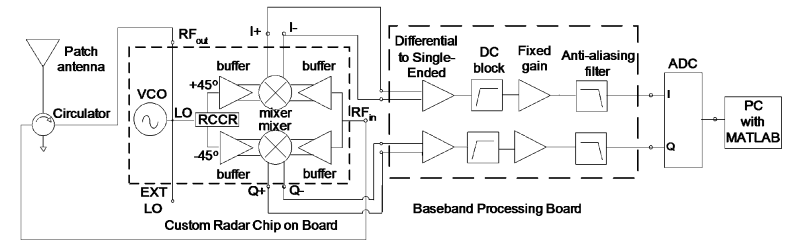 Block diagram of radar system
33
Design(2)
9/28/2012
The radio transceiver is on the custom radar chip, and a circulator isolates the RF output from the RF input. 
A single patch antenna is used for both transmitting and receiving. 
Each baseband channel uses an instrumentation ampliﬁer for single-to-differential conversion, has a dc block and gain stage followed by an anti- aliasing low-pass ﬁlter. 
The signals are the then digitized and processed with a PC with custom MATLAB signal processing software.
34
Design(2)
9/28/2012
Results:
a. the heart motion signature obtained with the Doppler radar system
b. respiration motion signature obtained with the Doppler radar, c.ECG
d. heart motion trace obtained with the respiratory effort
belts
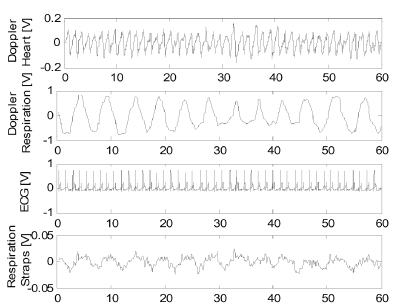 35
Heart and respiration signatures
Design(2)
9/28/2012
Results:
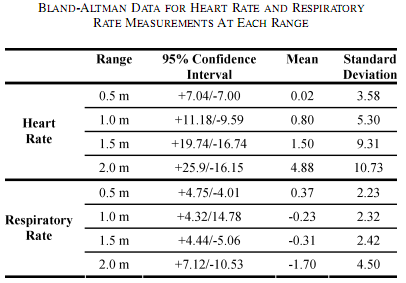 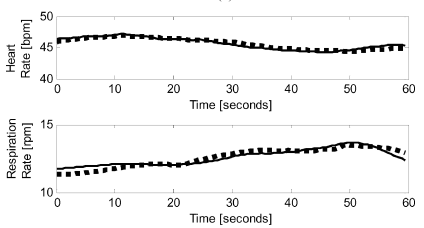 The dotted line is the rate obtained with the control (ECG
or respiratory effort belts) and the solid line is that obtained with the Doppler
radar system.
36
Design(2)
9/28/2012
Conclusion:
Comparison with ECG

Similar to ECG but not
   a substitute result

Different for different 
    persons

However,  it may be an  interesting portable  and  lower  cost  alternative  to  M-mode echocardiography  for  monitoring  of  certain  types  of heart  failure  associated  with  heart  mechanics,  such  as depressed  systolic  function, akinesia and fibrillation.
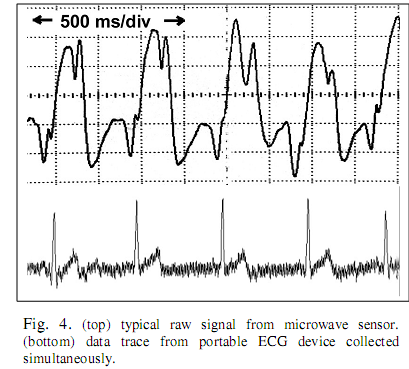 37
DESIGN (3)
9/28/2012
A 60 uW60 nV/ Hz Readout Front-End for Portable Biopotential Acquisition Systems [3]

Introduction
Readout Front-end Architecture
AC Coupled Chopped Instrumentation Amplifier
Chopping Spike Filter (CSF)
Programmable Gain Stage
Results
Conclusion
38
DESIGN (3)
9/28/2012
Introduction

Common biopotential signals: EEG, ECG,EMG

Demand for low-power, small-size, and ambulatory biopotential acquisition systems.

Comfortable and invisible to eye with long-term power autonomy, high signal quality, and conﬁgurability for different biopotential signals.
39
DESIGN (3)
9/28/2012
Introduction
A.
1/f noise
common-mode interference
electrode offset
B.
 high CMRR 
 low-noise
 HPF
 conﬁgurable
 gain and ﬁlter
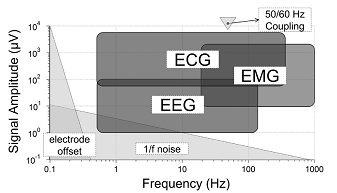 Frequency and amplitude characteristics of biopotential signals
40
DESIGN (3)
9/28/2012
Readout Front-end Architecture
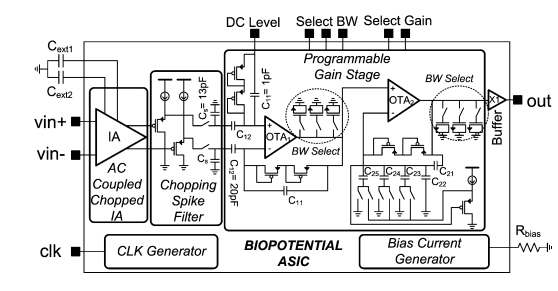 41
front-end for the acquisition of EEG, ECG, and EMG signals
DESIGN (3)
9/28/2012
AC Coupled Chopped Instrumentation Amplifier

   Neither three-opamp IA nor SC IA is convenient for low-power and low-noise front-ends.
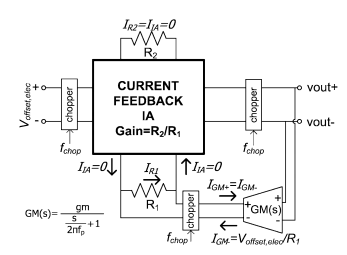 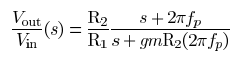 42
DESIGN (3)
9/28/2012
AC Coupled Chopped Instrumentation Amplifier
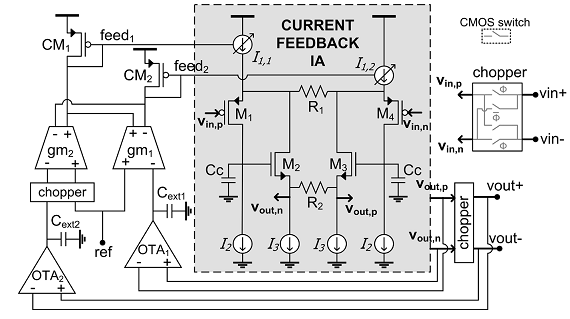 ACCIA implementation that can eliminate the 1/f noise, while ﬁltering the DEO and the IA offset.
43
DESIGN (3)
9/28/2012
AC Coupled Chopped Instrumentation Amplifier
Current Feedback Instrumentation Ampliﬁer

 AC coupling ﬁlters the DEO, chopping
   improves the CMRR and ﬁlters the 1/f noise of the current feed-back IA.

chopping spikes generated at the output
44
DESIGN (3)
9/28/2012
AC Coupled Chopped Instrumentation Amplifier
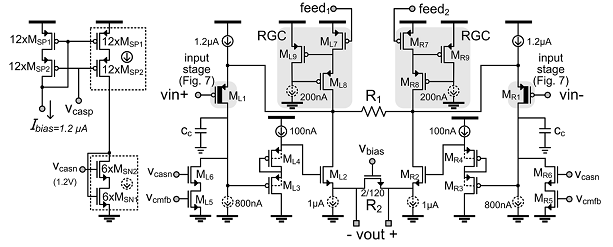 45
Complete schematic of the current feedback IA
DESIGN (3)
9/28/2012
Chopping Spike Filter (CSF)
    
To ﬁlter chopping spikes

Effect of T&H operation on
the output noise of the IA
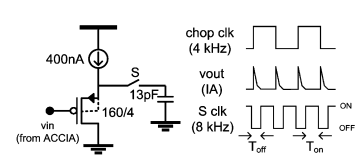 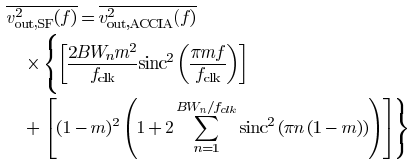 46
DESIGN (3)
9/28/2012
Programmable Gain Stage

For different signals
Schematic of the VGA. Gain is set by the variable capacitor bank switches and low-pass cut-off frequency is set by the BW select switches.
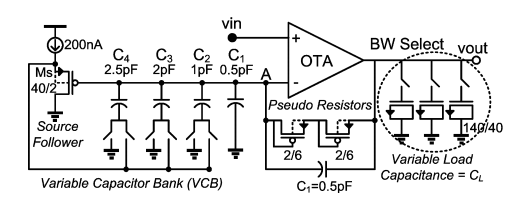 47
DESIGN (3)
9/28/2012
Results
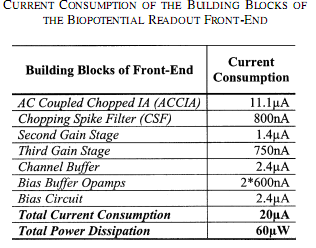 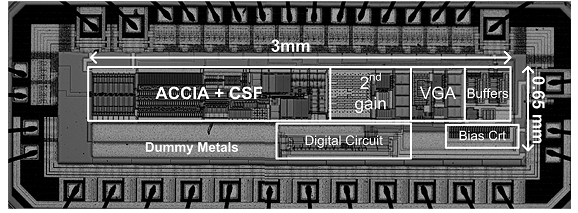 Die micrograph
48
DESIGN (3)
9/28/2012
Results
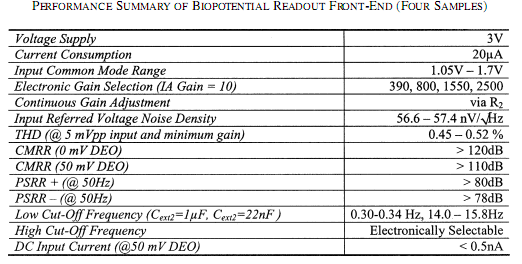 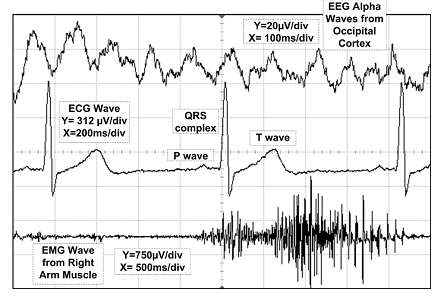 Extracted biopotential signals
49
DESIGN (3)
9/28/2012
Conclusion

A readout front-end with conﬁgurable characteristics for EEG, ECG and EMG signals is presented.
Combination of the AC-coupled chopping technique with the low-power current feedback IA achieves more than 120 dB CMRR and 57 nV/ Hz input-referred noise density, while consuming only 11.1 uA from 3 V.
Chopping spike ﬁlter stage completely ﬁlters the chopping spike components.
Portable/wearable
50
Design(4)
9/28/2012
Novel dry electrodes for ECG monitoring[4]
     Journal of Physiological Measurement

Abstract
Outline
Introduction
Biomedical Basics
Novel dry and capacitive electrodes
Materials and methods
Results
Summary
51
Abstract
9/28/2012
Two novel dry bioelectrodes (conductive & capacitive) for biopotential monitoring: development, fabrication and characterization;
Improve the applicability of dry electrodes in ambulant recording of ECG by reducing motion artifacts and the contact impedance to the skin;
Exhibit equivalent and superior contact impedances and biosignals;
Integrate a passive filter network into the new electrodes to suppress slow offset fluctuation of the ECG signal;
52
Outline
9/28/2012
Introduction
Biomedical basics
Novel dry and capacitive electrodes
Reduction of contact impedance
Reduction of motion artifacts
Dry electrodes as a passive filter network
Materials and methods
Electrode types
Characterization methods
Results and discussion
Summary and outlook
53
Introduction
9/28/2012
Increased costs for health care.
A challenge: to develop new OR to improve by decreasing the costs?
Microsystem technologies => miniaturized and innovative medical systems => increase the patient comfort considerably
Cardiovascular diseases! Main cause of death!!!
An early recognition of symptoms help.
Long-term recording of ECG is desirable, but limited by electrode performance (only a few days).
54
Biomedical basics                 - skin–gel–electrode interface
9/28/2012
Ion currents have to be converted to electron currents with the electrode as the transducer.
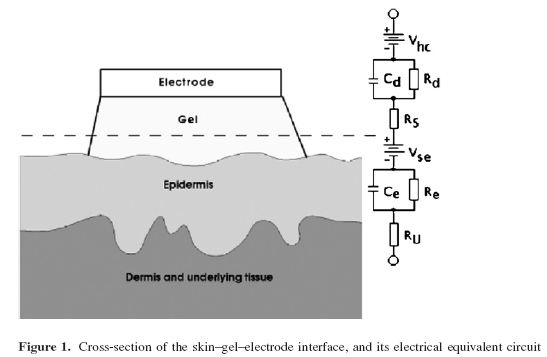 The skin impairs the transfer from ions in the tissue to electrons in the electrode.
The capacitance of this layer is poorly defined and unstable.
The electrical transducer comprises the resistance of the electrolytic gel and the double layer at the electrode–electrolyte interface, as well as the half-cell potentials at both electrolyte interfaces.
55
Biomedical basics                 - Ag/AgCl gel, dry and capacitive electrodes
9/28/2012
Ag/AgCl gel electrode
weakly polarized;
introduce very low ohmic impedances;
limited shelf life and are not reusable;
Dry electrode
partly polarized; 
introduce a parallel circuit of an ohmic and a capacitive impedance;
Capacitive electrode
perfectly polarized;
introduce a capacitor;
Limited long-term performance improvement by dry and capacitive electrode.
56
Novel dry and capacitive electrodes (1)
9/28/2012
Adapt to the skin topography;
Guarantee small relative motion of the skin to the electrode;
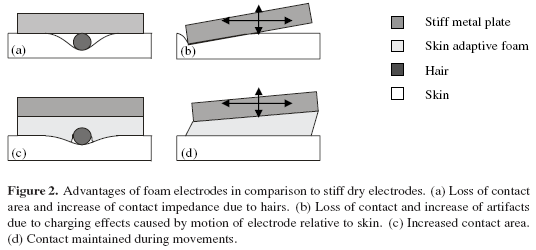 57
Novel dry and capacitive electrodes (2)
9/28/2012
Reduction of contact impedance
Enlarge the contact area by skin adaptive electrode, which is soft enough to adapt the geometry of the hair;
Reduction of motion artifacts
Maintain the contact even under motion by a soft electrode;
Dry electrodes as a passive filter network
Suppress fluctuations by a high-pass filter;
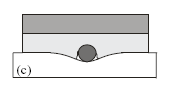 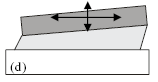 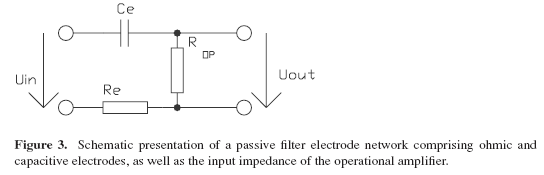 58
Materials and methods                                         - Electrode types
9/28/2012
Ag/AgCl gel electrode of type ARBO H92SG;
Dry silver electrodes (dry Ag) with a diameter of 2 cm were cut from a 0.3 mm thin silver foil;
Electrodes 2 cm in diameter were punched out of an electrically conductive foam. They were coated with a silver layer 400 nm thick on all surfaces. A 100 nm layer of titanium was used as an adhesion layer;
Capacitive electrodes (SiO2) were fabricated on silicon with a thermally grown silicon dioxide as the dielectric layer;
59
Materials and methods                               - Characterization methods (1)
9/28/2012
Impedance spectroscopy.
The electrode–skin contact impedance was analyzed by a computer-controlled HP4192A impedance analyzer.
Motion artifacts. 
The motion artifacts were evaluated from ECGs taken with a longterm ECG recorder, the CardioLight Smart Reader.
Minimum distance for electrodes.
Two electrodes were placed next to each other as close as 1 cm right under the left nipple.
60
Materials and methods                               - Characterization methods (2)
Passive filtering.
The transfer function was measured in a two-port measurement setup.





To eliminate the 50 Hz noise, a shielded measurement setup and symmetric input impedance at an amplifier with high common mode rejection is necessary.
9/28/2012
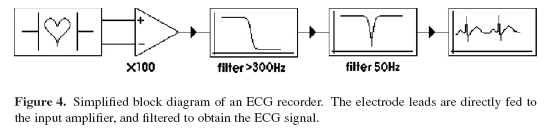 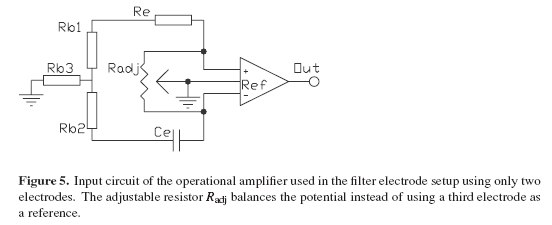 61
Results and discussion (1)
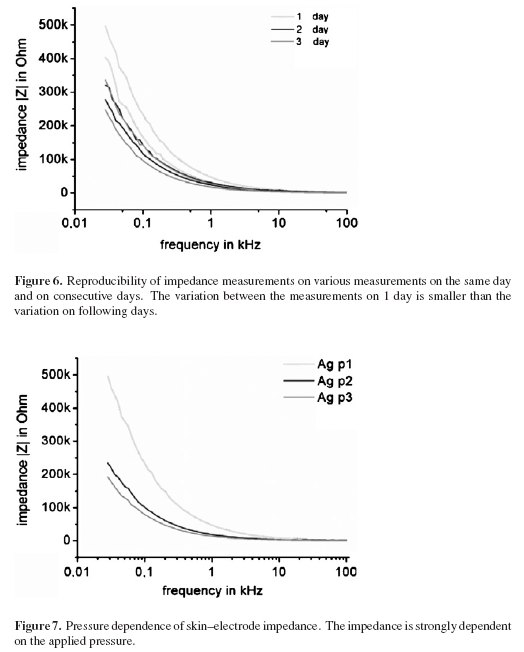 9/28/2012
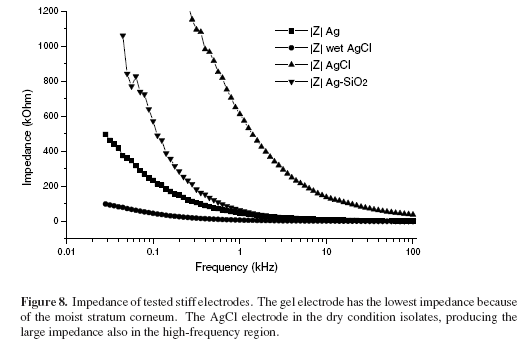 62
Results and discussion (2)
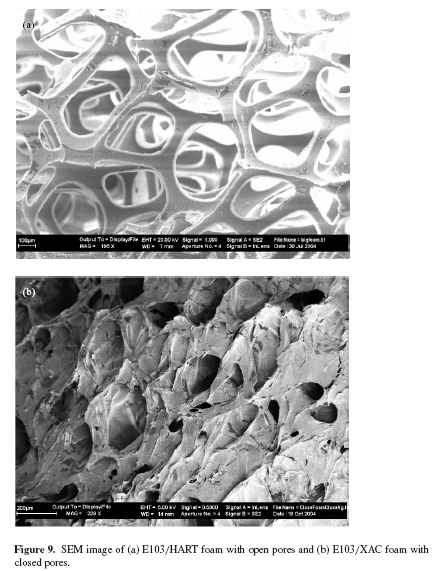 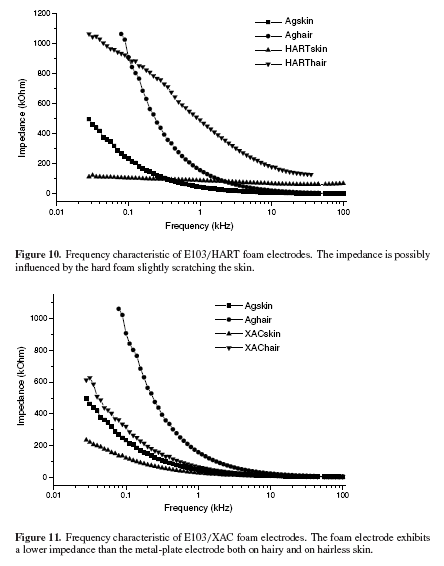 9/28/2012
63
Results and discussion (3)
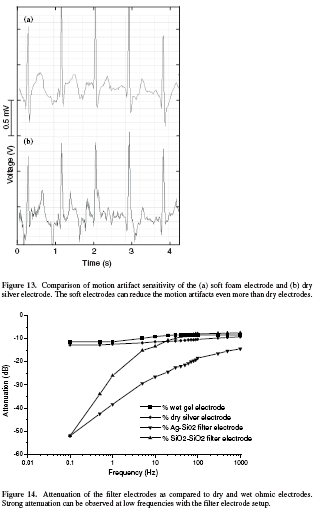 9/28/2012
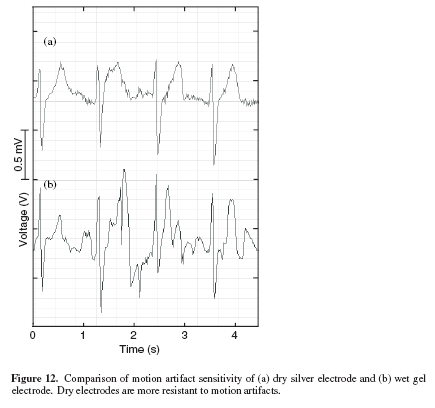 64
Results and discussion (4)
9/28/2012
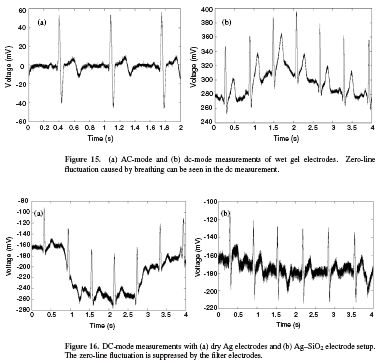 65
Summary and outlook
9/28/2012
The new dry and capacitive electrodes avoid the shortcomings of standard Ag/AgCl gel electrodes.
Rigid silver plates, silver plates coated with silver chloride, Ag-coated conductive polymer foam soft electrodes, and capacitive SiO2–Si electrodes were designed, fabricated and characterized with the objective of improving the contact on hairy skin to reduce the electrode impedance, to diminish motion artifacts and to passively filter zero-line fluctuations.
Future work will concentrate on the development of a soft capacitive electrode to combine the advantages of both new types of electrodes for a long-term ECG system, which is convenient with respect to all relevant electrode properties.
66
DESIGN(5)
9/28/2012
3.9 mW 25-Electrode Reconﬁgured Sensor[5]

Introduction
Electrode design
System Architecture
REIA
Band switched ﬁlter
Remote controller
Low duty cycle transmitter
Implementation and results
Conclusion
67
DESIGN(5)
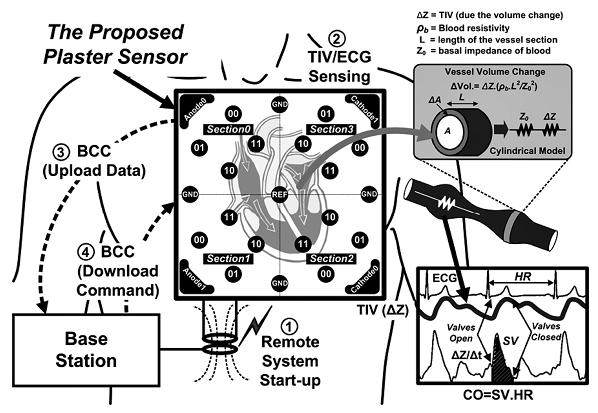 9/28/2012
Introduction


A low power highly sensitive Thoracic Impedance Variance (TIV) and Electrocardiogram (ECG) monitoring SoC.
Multi-application integrated together
TIV requires high impedance detection sensitivity
The low noise requirements 
Low power consumption for wearable
68
DESIGN(5)
9/28/2012
Electrode Design:
Tightly attached to the chest to cover  
    the area of the heart

Compact poultice-like plaster sensor (15 
   cm* 15 cm 4-layer patch)

Wearable low cost cardiac healthcare

16 different sites across the heart to  
    enable the optimal  sensing point
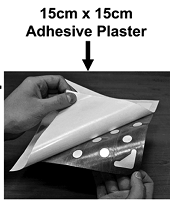 69
DESIGN(5)
9/28/2012
Electrode Design
25 electrodes array         d(reconﬁgurable)

Cm-range inductively 
    coupled power switch

A thin ﬂexible battery of 1.5
   V with 30 mAh capacity 

Fabric broad     
   thickness<<2mm
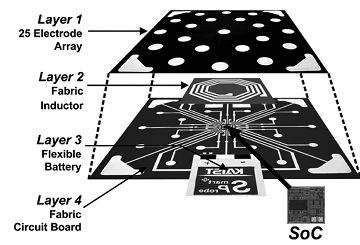 70
DESIGN(5)
9/28/2012
ECG the electrode-skin contact impedance is less than 120 k at frequencies below1 kHz
sub-period 1:
   ECG (Mode 0) is measured using 8 electrodes in direction 1
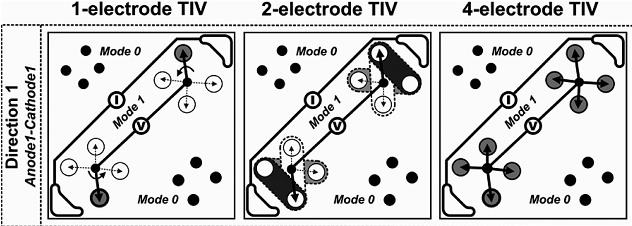 71
DESIGN(5)
9/28/2012
sub-periods 2:
   ECG (Mode 0) is measured using 8 electrodes in direction 0





 
   The optimal sensing point to be selected
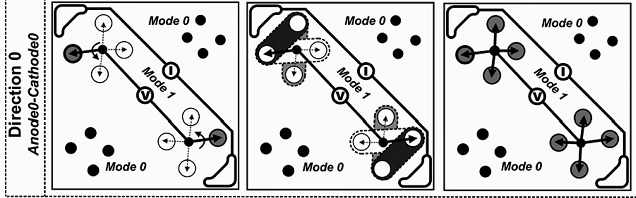 72
DESIGN(5)
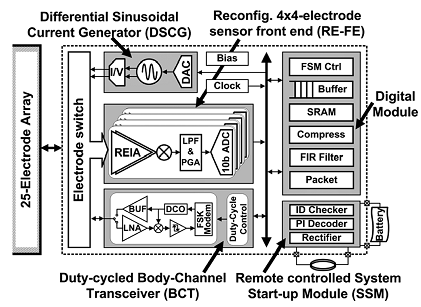 9/28/2012
System Architecture SoC(5mm*5mm)


a System Start-up Module (SSM)
four Reconﬁgurable Electrode sensor Front Ends (RE-FE)
DSCG(Differential Sinusoidal Current Generator
a digital module
a duty-cycled Body-Channel Transceiver(5%)
73
DESIGN(5)
9/28/2012
Reconfigurable electrode instrumentation amplifier (REIA)
Enables reconﬁgurable electrode operation
Four switches (SE0–SE3)  to time-multiplexed operation in ECG 
   detection mode
noise advantages
current efﬁciency
Gain=R2/R1
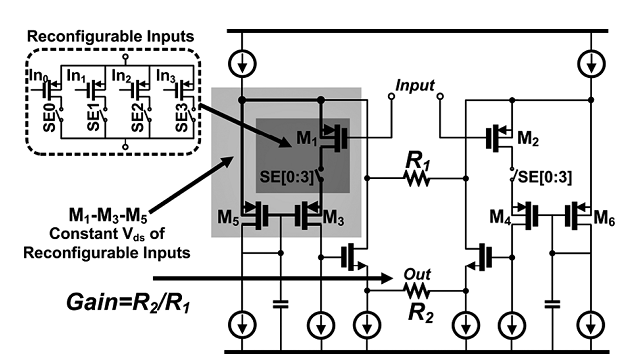 74
DESIGN(5)
9/28/2012
Band switched ﬁlter
dual-mode operation to selectively amplify ECG signal
CH +pseudo-resistorhigh pass (0.4Hz)
AC couplingreject
    DC offset
C2,R2 LPF (1.1kHz)
PGA minimize the
    degradation of SNR
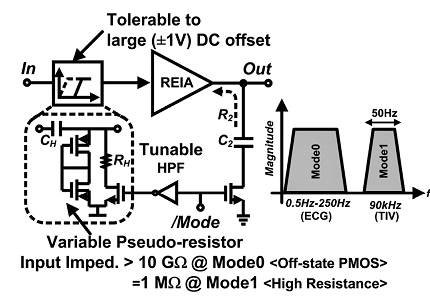 75
DESIGN(5)
9/28/2012
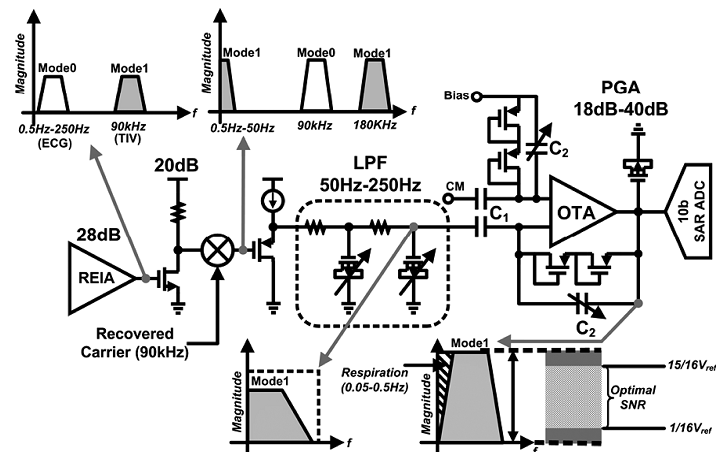 76
Post processing analog readout signal path
DESIGN(5)
9/28/2012
Remote controller
remote 8 b ID check
Step 1: remote controller in the base station provides a continuous wave at 13.56 MHz
Step 2: CMOS rectiﬁer in the SSM generates
  Power-on-Reset (PoR) trigger signa
Step 3: transmits an 
   encoded  ID packet
Step 4: decodes 
   the data packet and 
   veriﬁers its ID
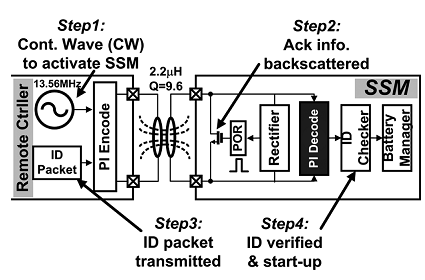 77
DESIGN(5)
9/28/2012
PI Decoder
 Each symbol of the PIE envelope starts with
’0’ and ﬁnishes with ’1’ to separate each symbol
REF as a threshold signal is created by
charging a 4 pF MIM capacitor (2C)
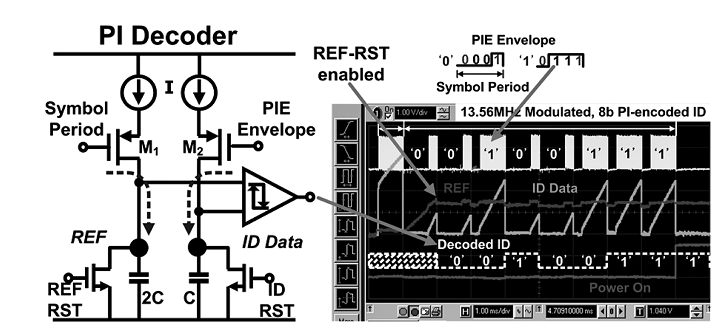 78
DESIGN(5)
9/28/2012
Low duty transceiver

FSK BCT
5 MHz gives a 
   data rate of 1 Mbps
Buffered
2.3 mW
%5 duty cycle
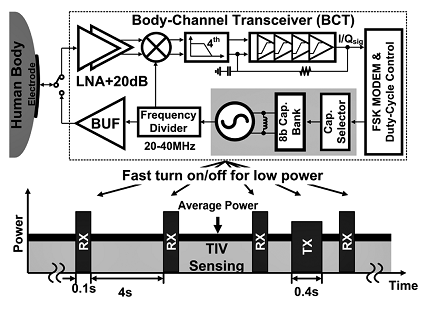 79
Design (5)
9/28/2012
Implementation & results
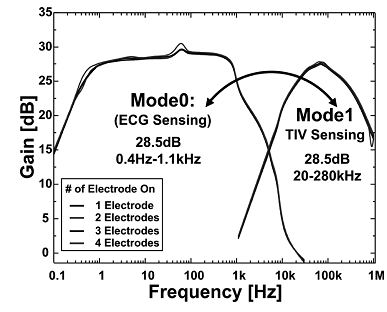 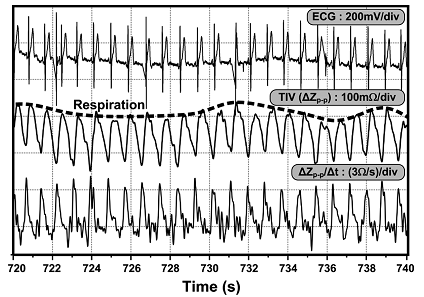 Measured gain curve for dual-band operation of REIA
Measured TIV and ECG waveforms
80
Design (5)
9/28/2012
Conclusion:

A low power, high resolution TIV and ECG monitoring SoC is designed for wearable.

TIV detection is possible with a high detection sensitivity.

high quality balanced sinusoidal current source and reconﬁgurable high CMRR readout electronics are utilized.

Low duty BCT to achieve low power consumption and low cost
81
Design(6)
9/28/2012
Power-Efﬁcient Cross-Correlation Beat Detection in Electrocardiogram Analysis Using Bitstreams [6]

Introduction
Heartbeat Detection
Single-Chip Cross-Correlator
Implementation
Measurement Results
Conclusion
82
Design(6)
9/28/2012
Introduction

 The beneﬁt of adopting specialized silicon   systems forminimal size and power consumption in BSN applications is evident.

 Long-term ECG observation sensor worn during normal activity and should not interfere with normal lifestyle to catch some typical diseases.

A novel single-chip cross-correlator is proposed for ECG analyses.
“Smart” ECG electrode with embedded heart-beat detection
83
Design(6)
9/28/2012
Heartbeat Detection






                                                      P, QRS, T, Timing…
Trade-off between the computational efﬁciency  and detection quality.
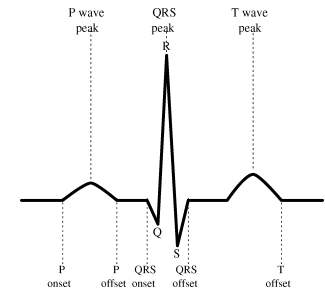 Beat detection involves       identifying all cardiac cycles in ECG recordings and locating each identiﬁable waveform  component  within a cycle.
84
Design(6)
9/28/2012
Heartbeat Detection

Multicomponent-Based Heartbeat Detection
Three templates were used to search the wave isolation.  
Locate the QRS complex by cross-correlating the QRS template with the ECG signal
Repeat with the P, T wave templates.
The threshold value is established during a pre-learning phase and can be adjusted.

Computational complexity requires power-efﬁcient implementations.
85
Design(6)
9/28/2012
Single-Chip Cross-Correlator




   Multiply elements from template and input over a window of lengh n.

   The computation methods should be considered for the power saving.
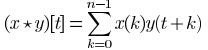 86
Design(6)
9/28/2012
Single-Chip Cross-Correlator

Bitstream Representation                                       Perform cross-correlation by processing bitstream.     
Bitstream Conversion                                             binary-to-bitstream by interpolation filter and sigma-delta modulator, CIS filter, low OSR
Bitstream Operations                                              Use simple XNOR , asynchronous counter design, bubble register, thermometer coded
87
Design(6)
9/28/2012
Single-Chip Cross-Correlator

D. Bitstream Cross-Correlation
Computed directly on bitstream coded signals. 
The template is shifted in directly as a bitstream coded sequence of up to 1024 bits  in a template register.
Incoming bitstream signal is shifted through the correlation register.
Multiplied by XNOR gates at the start of every clock cycle.
Bubble register is loaded with the results for asynchronous sorting.
88
Design(6)
9/28/2012
Implementation
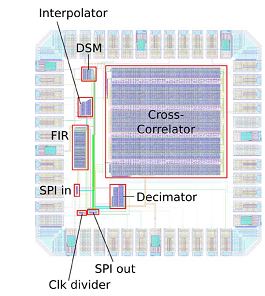 1x1 mm

Delta-sigma converter

1024-bits cross-corelator

STMicro 90-nm Tech
Chip layout
89
Design(6)
9/28/2012
Implementation
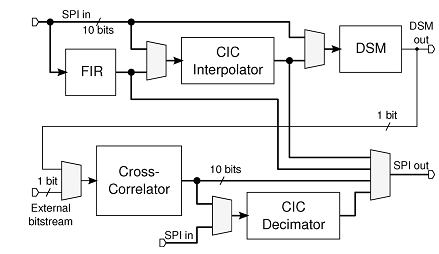 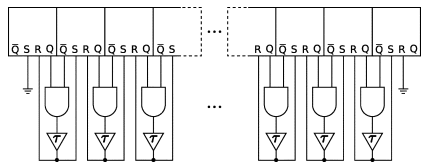 Asynchronous bubble register
diagram of the implemented chip
90
Design(6)
9/28/2012
Measurement Results
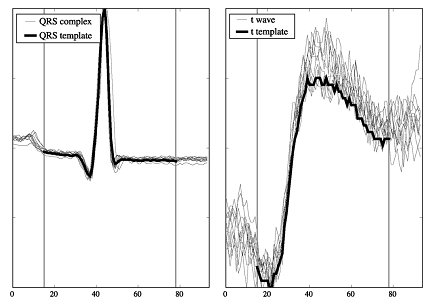 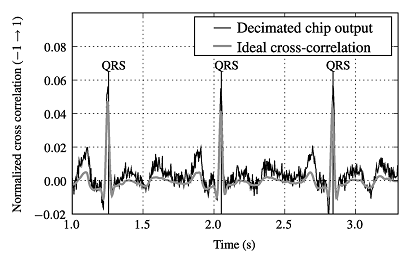 (a) QRS template. (b) T template
Cross-correlation results for the QRS
91
Design(6)
9/28/2012
Conclusion

Presented a novel bitstream
   -based single-chip running 
    cross-correlator. 

Compact and power-efﬁcient 

Reduce communication demands and power consumption.
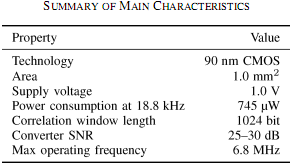 92
Design(7)
9/28/2012
A Wearable Health Care System Based on Knitted Integrated Sensors[7]

Introduction
Wealthy system
Wealthy functions
Materials and Methods
Results
Conclusion
93
Design(7)
9/28/2012
Introduction

Need for renovation in our health managing system.
Comfortable sensing interface, easy to use and easy to
Textile customize embedded in clothing items
WEALTHY system, conductive and piezoresistive yarns.
94
Design(7)
9/28/2012
Wealthy system

Strain fabric sensors based on piezoresistive yarns, fabric electrodes realized with metal-based yarns.

 In the sensitive garment

Continuous monitoring
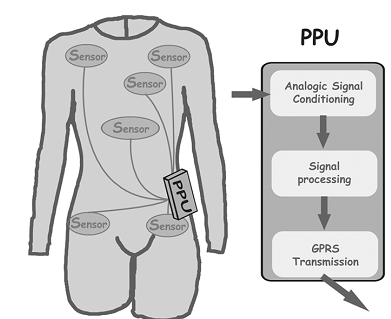 95
Design(7)
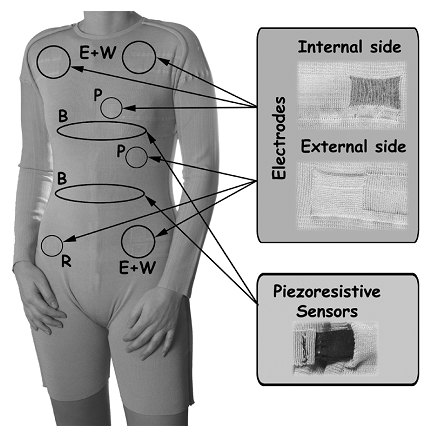 9/28/2012
Wealthy functions

Signal sensing

Signal conditioning 

Signal processing

Data transmission
96
Design(7)
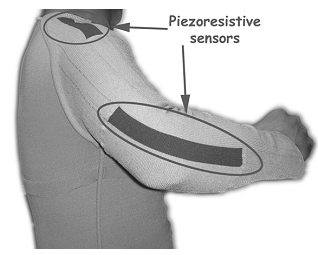 9/28/2012
Materials and Methods

Fabric Electrodes

Fabric Piezoresistive Sensor

Impedance Pneumography

Connections

Garment Model and Realization

Washability and Reusability
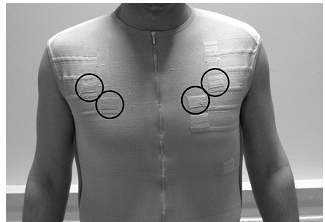 97
Design(7)
9/28/2012
Results
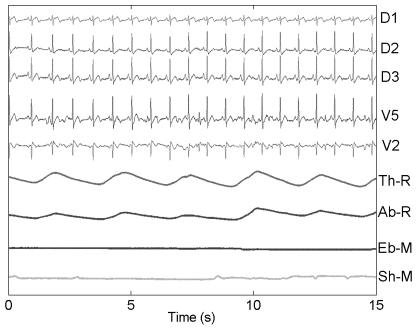 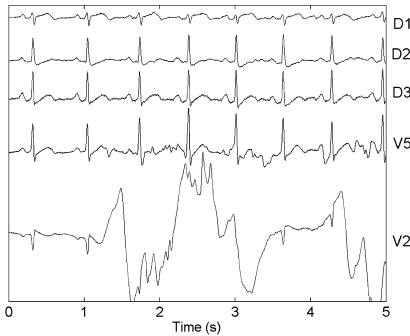 Signals in basal condition, D1, D2, D3 Einthoven leads I, II, III. V2,V5: standard precordial leads V2 and V5. Th-R, Ab-R: respiration sensors in thoracic and abdominal positions, respectively. Sh-M, Eb-M:movement sensors on the left shoulder and elbow, respectively.
Detail of ECG signals during abduction–adduction of the left shoulder.
98
Design(7)
9/28/2012
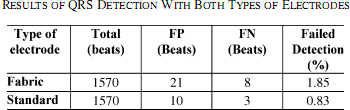 Results
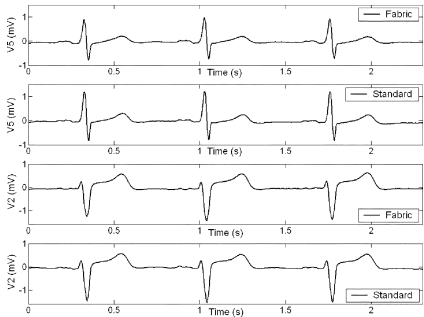 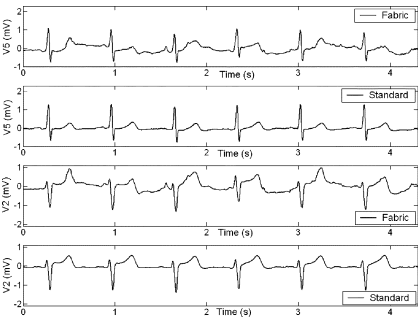 Comparison of precordial V2 and V5 ECG signals obtained with subject walking on the spot with standard and fabric electrodes.
Comparison of V2 and V5 precordial leads acquired with fabric and standard electrodes
99
Design(7)
9/28/2012
Conclusion

The most innovative characteristic of the WEALTHY system consists of the use of conductive and piezoresistive materials in the form of ﬁbers and yarns.
These new integrated knitted systems enable applications 

The possibility of simultaneously recording different signals

Use of standard textile to realize the sensing elements

possible to perform normal daily activities while the clinical status is monitored
100
Design(8)
9/28/2012
ECG Recording on a Bed During Sleep Without Direct Skin-Contact[8]

Introduction
Methodology
Experiment Setup
Results
Discussion
Conclusion
101
Design(8)
9/28/2012
Introduction
An electrocardiogram (ECG) measurement 
during sleep 
long-term 
easy home usage
nonintrusive daily ECG monitoring
Indirect contact (IDC) electrocardiogram(ECG) measurement method (IDC-ECG).
Maintaining contact
Reduce skin irritation
102
Design(8)
9/28/2012
Methodology

Insulated electrodes

An array of active 
    electrodes

Ground conductive textile

Mattress cover and 
     pajamas clothes
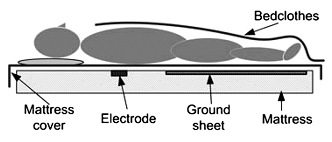 103
Design(8)
9/28/2012
Methodology

A. Active Electrodes

electrode face,
    preamp, and shield.

 high-input 
     impedance ampliﬁer

shield to prevent noise
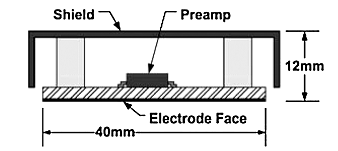 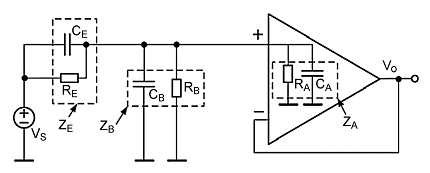 104
Design(8)
9/28/2012
Methodology

B. Frequency Response of the Active Electrode

OPA124
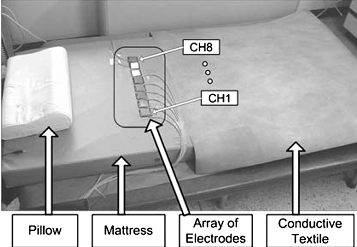 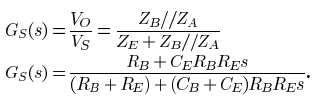 105
Design(8)
9/28/2012
Methodology

C. ECG Measurement by Electrode Array

D. Indirect-Contact Ground

Requires a reference

Large conductive textile laid on 
    the lower area of the bed 
compensated for the high impedance 
   per unit area
106
Design(8)
9/28/2012
Experiment Setup
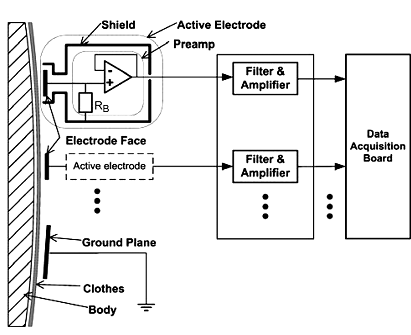 A. Active Electrode

B. Mattress Assembly

C. Electronics and Data Acquisition

D. ECG With Ag-AgCl Electrodes for Comparison
107
Design(8)
9/28/2012
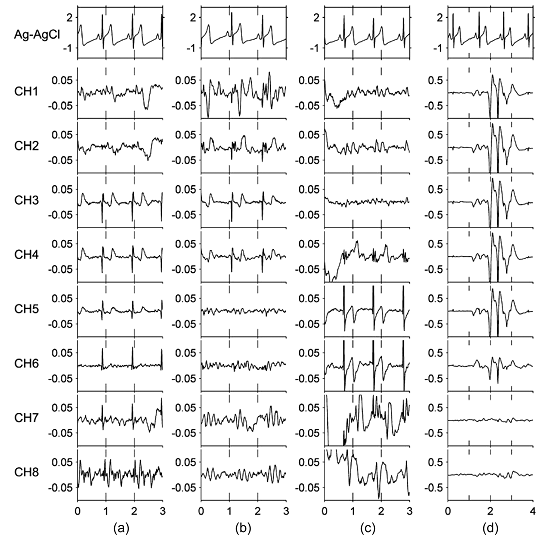 Results
108
(a) supine position; (b) on right side; (c) on left side; (d) supine position movement.
Design(8)
9/28/2012
Results
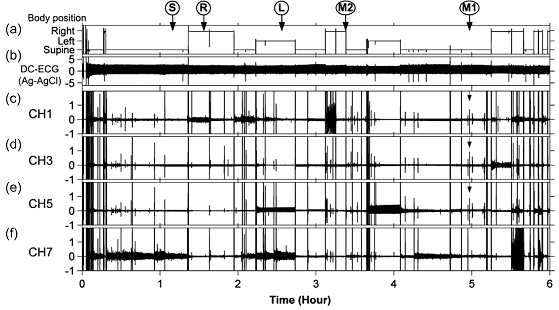 109
Outputs obtained from two of the eight electrodes over a 6-h sleep period
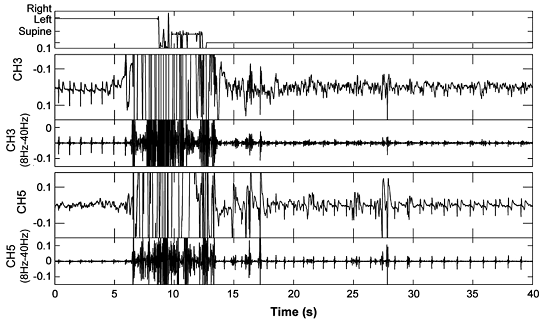 Design(8)
9/28/2012
Discussion

Variation in 
    impedance between 
    the electrodes and the body and the variation  in the whole body potential due to triboelectricity.
    ------- cotton produces the least motion artifacts.

Hard to discriminate ECG from most of the large artifacts.

Used for diagnosis in a restricted area or as an auxiliary method.
110
Design(8)
9/28/2012
Conclusion

An ECG was recorded with distinct R-peaks during sleep, regardless of body position and location on the bed.

The waveforms varied according to the contact condition and position.

Further study on analyzing the waveform is needed for the motion artifacts.

Shows the feasibility of using IDC-ECG for long-term
    daily ECG monitoring during sleep with minimal intrusion.
111
REFERENCES
9/28/2012
[1] Long Yan, Jerald Yoo, Hoi-Jun Yoo.; A 0.5-uVrms 12-uW Wirelessly Powered Patch-Type Healthcare Sensor for Wearable Body Sensor Network, IEEE journal of solid-state circuits, vol. 45, no. 11, Nov 2010
[2] Amy D. Droitcour, Olga Boric-Lubecke Gregory; Signal-to-Noise Ratio in Doppler Radar System for Heart and Respiratory Rate Measurements, IEEE transactions on Microwave theory and techniques, vol 57,no.10, OCT 2009.
[3] Refet Firat Yazicioglu; Patrick Merken; Robert Puers; A60 uW60 nV/ Hz Readout Front-End for Portable Biopotential Acquisition Systems, IEEE journal of solid-stae circuits, Vol,42, No.5, May 2007
[4] Anna Gruetzmann, Stefan Hansen and J¨ org M¨ uller; Novel dry electrodes for ECG monitoring, Journal of Physiological Measurement, 2007 Page(s): 1375–1390
[5] Long Yan; Joonsung Bae; Hoi-Jun Yoo; A 3.9 mW 25-Electrode Reconﬁgured Sensor for Wearable Cardiac Monitoring System, IEEE Journal of solid –state circuits, Jan 2010
112
REFERENCES
9/28/2012
[6] Olav E. Liseth, Daniel Mo, Håkon A. Hjortland; ower-Efﬁcient Cross-Correlation Beat Detection in Electrocardiogram Analysis Using Bitstreams, IEEE Transactions on Biomedical Circuits and Systems, Vol 4, No.6, Dec. 2010.
[7] Rita Paradiso, Giannicola Loriga, and Nicola Taccini; A Wearable Health Care System Based on Knitted Integrated Sensors, IEEE Transactions on Information Technology in Biomedicine, vol. 9, No. 3, Sep. 2005.
[8] Yong Gyu Lim, Ko Keun Kim, and Kwang Suk Park; ECG Recording on a Bed During Sleep Without Direct Skin-Contact, IEEE Transactions on Biomedical Engineering, Vol. 54,No. 4, April 2007.
[9] Richard R. Fletcher; Sarang Kulkarni ; Clip-on Wireless Wearable Microwave Sensor  for Ambulatory Cardiac Monitoring , 32nd Annual International Conference of the IEEE EMBS Buenos Aires, Argentina, August 31 - September 4, 2010
113
REFERENCES
9/28/2012
[10] Galeottei, L.; Paoletti, M.; Marchesi, C.; Development of a low cost wearable prototype for long-term vital signs monitoring based on embedded integrated wireless module, Computers in Cardiology, 2008 Page(s): 905 – 908
[11] Low, Y.F.; Mustaffa, I.B.; Saad, N.B.M.; Bin Hamidon, A.H.; Development of PC-Based ECG Monitoring System, 4th Student Conference on Research and Development, 2006 Page(s): 66 – 69
[12] Kyriacou, E.; Pattichis, C.; Hoplaros, D.; Jossif, A.; Kounoudes, A.; Milis, M.; Vogiatzis, D.; Integrated platform for continuous monitoring of children with suspected cardiac arrhythmias, 9th International Conference on Information Technology and Applications in Biomedicine, 2009  Page(s): 1 – 4
[13] Romero, I.; Grundlehner, B.; Penders, J.; Huisken, J.; Yassin, Y.H.; Low-power robust beat detection in ambulatory cardiac monitoring, IEEE Biomedical Circuits and Systems Conference, 2009 Page(s): 249 – 252
[14] Saeed, A.; Faezipour, M.; Nourani, M.; Tamil, L.; Plug-and-play sensor node for body area networks, IEEE/NIH Life Science Systems and Applications Workshop, 2009 Page(s): 104 – 107
114
REFERENCES
9/28/2012
[15] Whitchurch, A.K.; Abraham, J.K.; Varadan, V.K.; Remote system for patient monitoring using Bluetooth, IEEE Region 5 Technical Conference, 2007 Page(s): 163 – 166
[16] Amien, M.B.M.; Bo Cheng; Jiarui Lin; Robust techniques for designing remote real-time arrhythmias classification system, IEEE/NIH Life Science Systems and Applications Workshop, 2007 Page(s): 200 – 204
[17] Wong, A.C.W.; McDonagh, D.; Omeni, O.; Nunn, C.; Hernandez-Silveira, M.; Burdett, A.J.; Sensium: an ultra-low-power wireless body sensor network platform_ Design & application challenges, Page(s): 6576 – 6579
[18] Ang, K.H.; Yuanda Xu; Khandoker, A.H.; Simulink-based sleep apnea screening model for portable diagnosis, 5th International Conference on Intelligent Sensors, Sensor Networks and Information Processing (ISSNIP), 2009 Page(s): 201 – 206
[19] Williams, G.; King, P.J.; Capper, A.M.; Doughty, K.; The Electronic Doctor (TED)-a home telecare system, Proceedings of the 18th Annual International Conference of the IEEE Engineering in Medicine and Biology Society, 1996 Page(s): 53 - 54 vol.1
[20] Qiaoling Tu; Jing Zhang; Zhexia Deng; The Research for Wireless electrocardiogram Biosensor System, IEEE International Conference on Information Acquisition, 2006 Page(s): 6 – 10
115
REFERENCES
9/28/2012
[21] Frehill, P.; Chambers, D.; Rotariu, C.; Using Zigbee to Integrate Medical Devices, 29th Annual International Conference of the IEEE Engineering in Medicine and Biology Society, 2007 Page(s): 6717 – 6720
[22] Justesen, J.; Madsen, S.C.; Wearable wireless ECG monitoring hardware prototype for use in patients own home, 3rd International Conference on Pervasive Computing Technologies for Healthcare, 2009 Page(s): 1 – 3
[23] Fei Hu; Yang Xiao; Qi Hao; Congestion-aware, loss-resilient bio-monitoring sensor networking for mobile health applications, IEEE Journal on Selected Areas in Communications, Volume: 27 , Issue: 4 2009 , Page(s): 450 – 465
[24] Chuo, Y.; Marzencki, M.; Hung, B.; Jaggernauth, C.; Tavakolian, K.; Lin, P.; Kaminska, B.; Mechanically Flexible Wireless Multisensor Platform for Human Physical Activity and Vitals Monitoring, IEEE Transactions on Biomedical Circuits and Systems, Volume: 4 , Issue: 5 2010 , Page(s): 281 – 294
116
REFERENCES
9/28/2012
[25] Fei Hu; Meng Jiang; Wagner, M.; De-Cun Dong; Privacy-Preserving Telecardiology Sensor Networks:Toward a Low-Cost Portable Wireless Hardware/Software Codesign, IEEE Transactions on Information Technology in Biomedicine, Volume: 11 , Issue: 6 2007 , Page(s): 619 - 627
[26] B. Lo, G.Y. Yang, “Architecture for body sensor networks,”  IEEE Proceeding of Perspective in Pervasive Computing. 2005, pp 23-28. 
[27] http://en.wikipedia.org/wiki/Ecg
[28]http://focus.ti.com/lit/ds/symlink/ina114.pdf 
[29]http://www.bluegiga.com/ 
[30] Shih-Lun Chen, Ho-Yin Lee, Chiung-An Chen, Hong-Yi Huang, Ching-Hsing Luo, Wireless Body Sensor Network With Adaptive Low-Power Design for Biometrics and Healthcare Applications. IEEE SYSTEMS JOURNAL, VOL. 3, NO. 4, DECEMBER 2009
[31] Kiing-Ing Wong , Miri, Malaysia , Real-time Heart Rate Variability Detection on Sensor 
   Node . SAS 2009-IEEE Sensors Applications Symposium, New Orleans, LA, USA- February 17-19, 2009
117
REFERENCES
9/28/2012
[32] Tee Hui Teo. Xinbo Qian, “A 700-uW Wireless Sensor Node SoC for Continuous Real-Time Health Monitoring”, IEEE JOURNAL OF SOLID-STATE CIRCUITS, VOL. 45, NO. 11, NOVEMBER 2010
[33] Cosmin Rotariu, Petronel Bigioi, Des Chambers, “Lightweight PnP ECG sensor for Monitoring of Biomedical Signals”
[34] Richard R. Fletcher, Sarang Kulkarni, “Clip-on Wireless Wearable Microwave Sensor for Ambulatory Cardiac Monitoring”, 32nd Annual International Conference of the IEEE EMBS Buenos Aires, Argentina, August 31 - September 4, 2010
[35] Long Yan, Joonsung Bae, Seulki Lee, “A 3.9 mW 25-Electrode Reconﬁgured Sensor for Wearable Cardiac Monitoring System”, IEEE JOURNAL OF SOLID-STATE CIRCUITS, VOL. 46, NO. 1, JANUARY 2011
118
REFERENCES
9/28/2012
[36] Braga, F.; Forlani, C.; Signorini, M.G.; A knowledge based home monitoring system for management and rehabilitation of cardiovascular patients, Computers in Cardiology, 2005 Page(s): 41 – 44
[37] Kim, Hyejung; Yongsang Kim,; Hoi-Jun Yoo,; A low cost quadratic level ECG compression algorithm and its hardware optimization for body sensor network system, 30th Annual International Conference of the IEEE Engineering in Medicine and Biology Society, 2008 Page(s): 5490 – 5493
[38] Jae Hyuk Shin; Youngjoon Chee; Myungsoo Lee; Kwang Suk Park; A Multiparameter Wearable Workload Analysis System for Power Plant Operators, 3rd IEEE/EMBS International Summer School on Medical Devices and Biosensors, 2006 Page(s): 112 – 114
[39] Borromeo, S.; Rodriguez-Sanchez, C.; Machado, F.; Hernandez-Tamames, J.A.; de la Prieta, R.; A Reconfigurable, Wearable, Wireless ECG System, 29th Annual International Conference of the IEEE Engineering in Medicine and Biology Society, 2007 Page(s): 1659 – 1662
[40] Cai Ken; Liang Xiaoying; A Zigbee Based Mesh Network for ECG Monitoring System, 4th International Conference on Bioinformatics and Biomedical Engineering (iCBBE), 2010 Page(s): 1 – 4
119